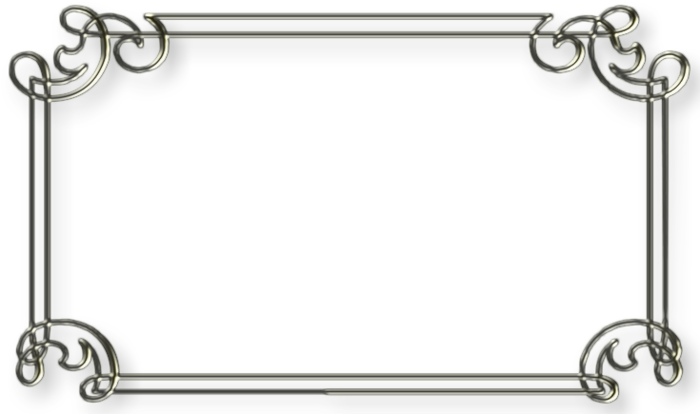 Название образовательной организации
Название мероприятия
Место 
проведения
Дата 
проведения
Время 
проведения